স্বাগতম
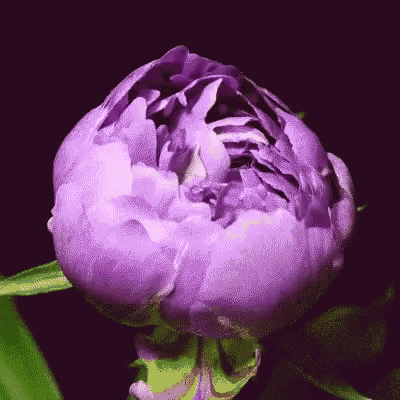 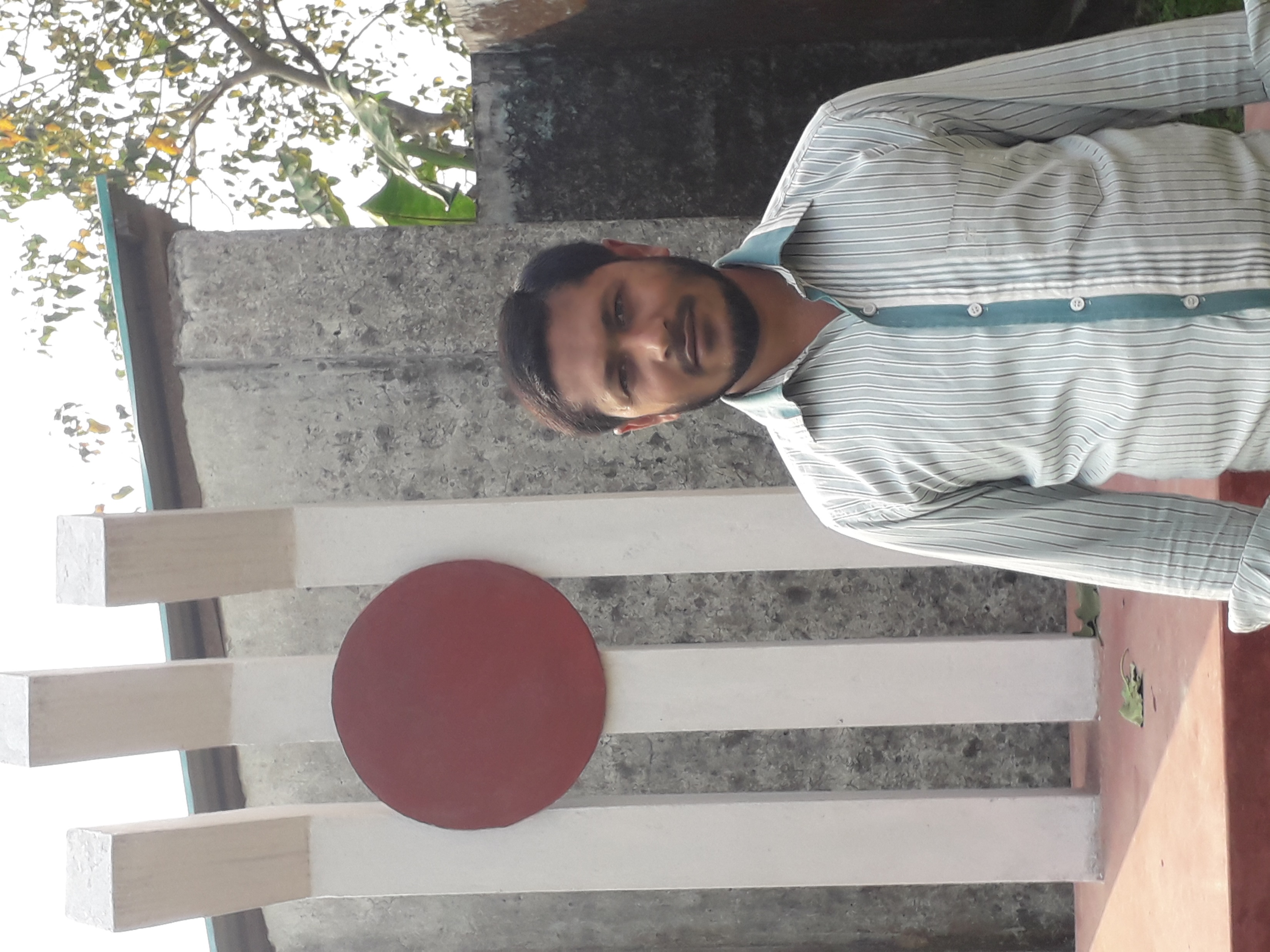 শিক্ষক পরিচিতি
মোহাম্মদ সেলিম আনোয়ার
প্রধান শিক্ষক
বরাগীর কান্দি সরকারি প্রাথমিক বিদ্যালয়
অষ্টগ্রাম,কিশোরগঞ্জ।
পাঠ পরিচিতি
শ্রেনিঃ     দ্বিতীয়
      বিষয়ঃ     গণিত
     অধ্যায়ঃ       ১০
   পাঠ্যাংশঃ    জ্যামিতিক আকৃতি
       সময়ঃ     ৪০ মিনিট
শিখন ফল
২৭.1.১: ঘনক,গোলক, কোণক,বেলন আকৃতি চিনে বলতে পারবে। 
             
  ২৭.১.২: আকৃতিগুলো পৃথক করে সাজাতে পারবে।
ছবিতে তোমরা কী কী দেখতে পাচ্ছ?
ছবিতে বিভিন্ন জ্যামিতিক আকৃতি দেখতে পাচ্ছি।
আজকের পাঠ
জ্যামিতিক আকৃতি
বলতো এখানে কিসের ছবি আছে?
কিসের আকৃতির?
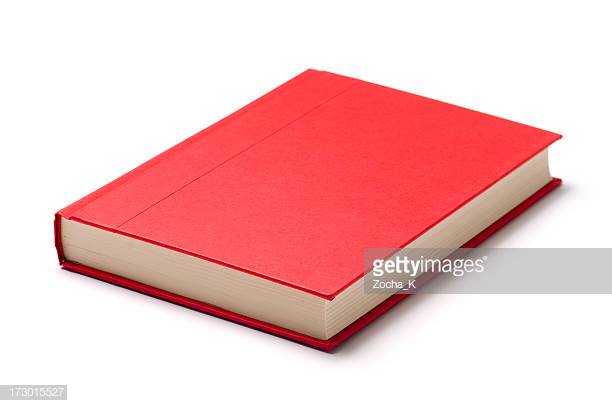 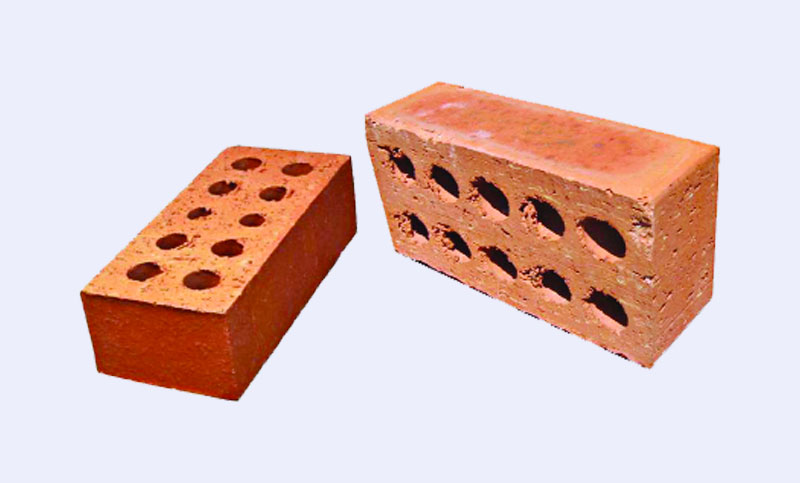 বই এর ছবি
ইট এর ছবি
ঘণক আকৃতির বই
ঘণক আকৃতির ইট
বস্তুগুলোর নাম কী?
কিসের আকৃতির?
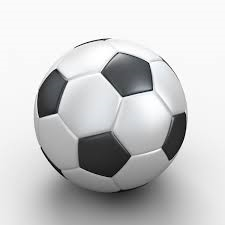 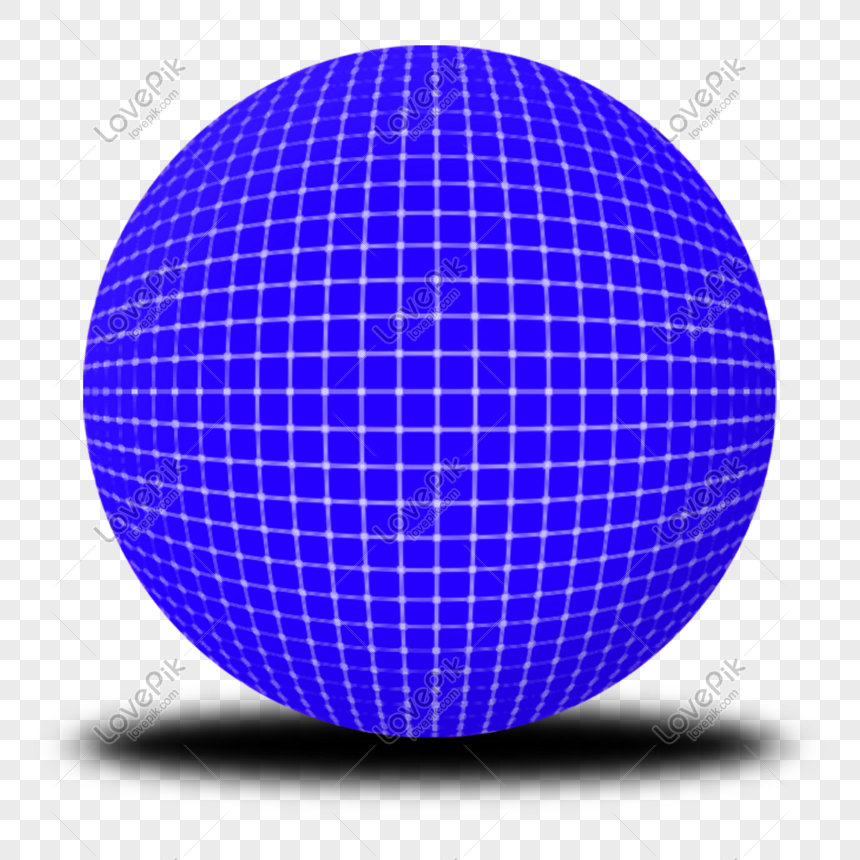 খেলনা
বল
গোলক আকৃতির
গোলক আকৃতির
নিচের চিত্রগুলো কোন আকৃতির?
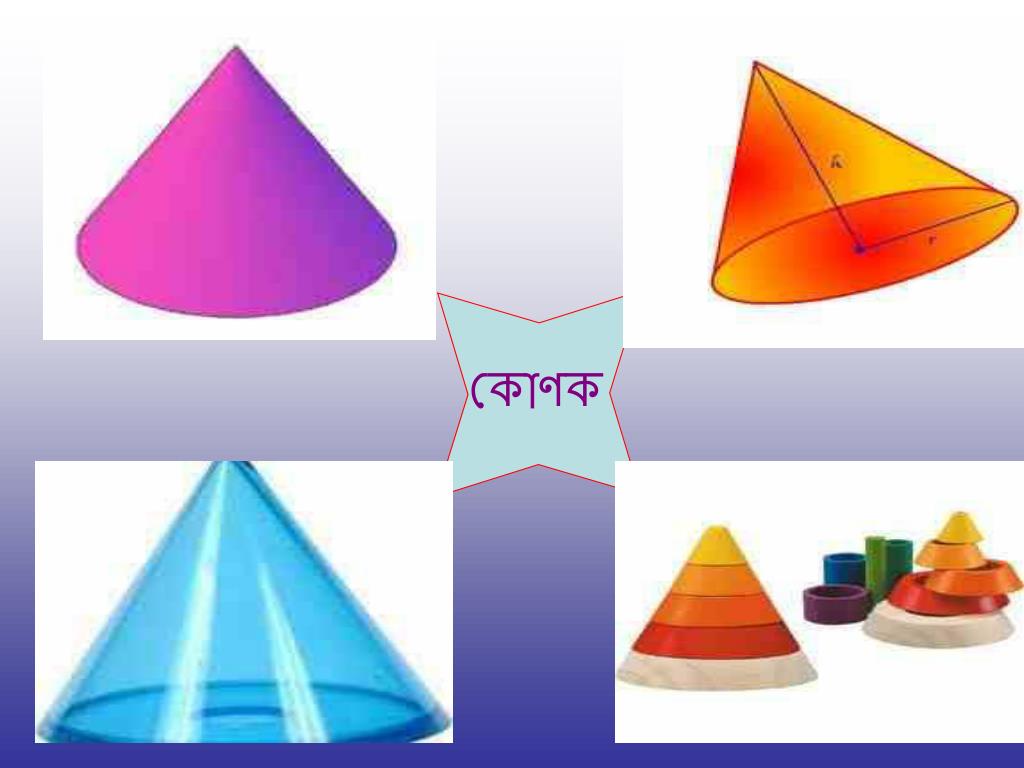 কোণক আকৃতির
বলতো এই বস্তুগুলো  কোন আকৃতির?
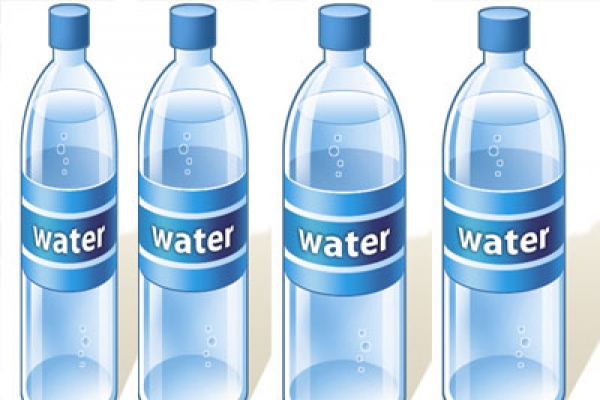 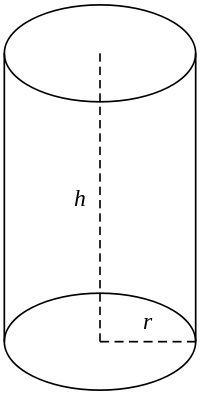 বেলোন আকৃতির ফানেল
বেলোন আকৃতির বোতল
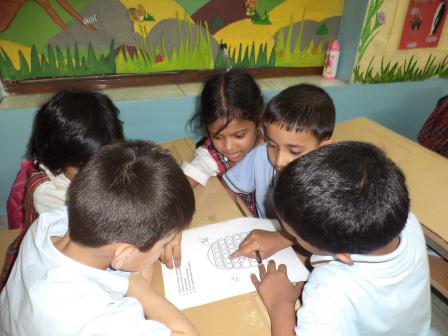 নিচের ছবিগুলো দল নং অনুযায়ী     পৃথক কর ও সাজাও
দল নং-১ ঘণক
দল নং-২ গোলক
দল নং-৩ কোণক
দল নং-৪ বেলন
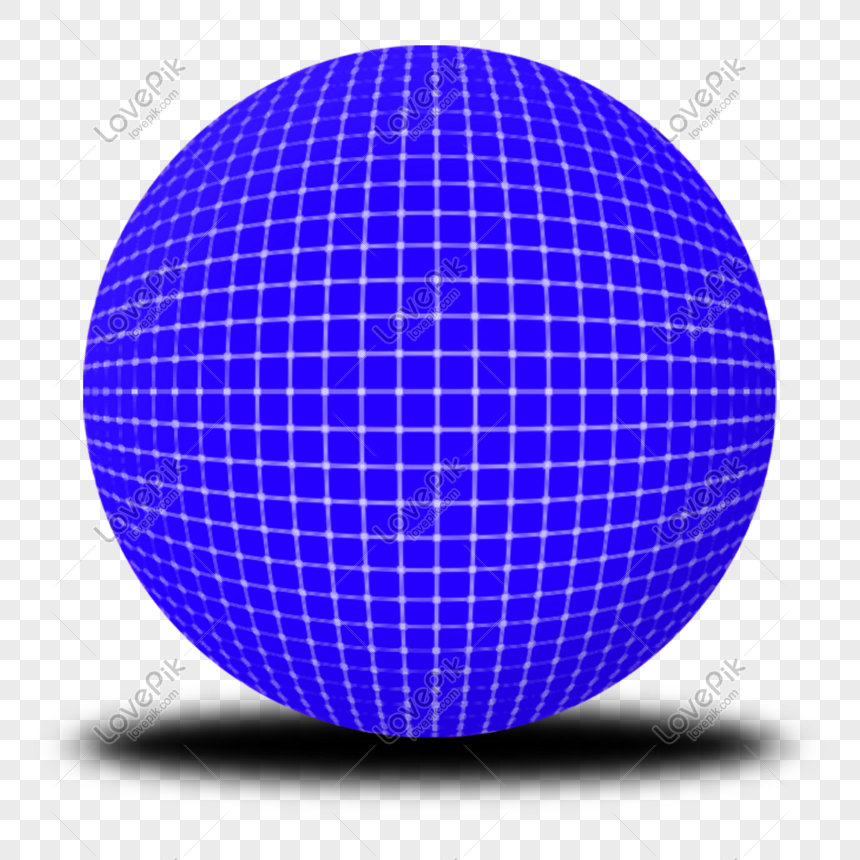 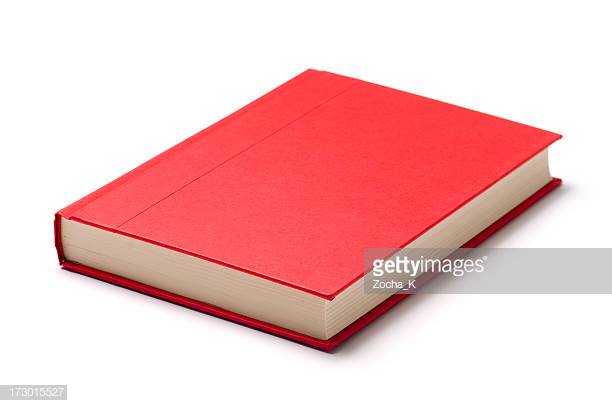 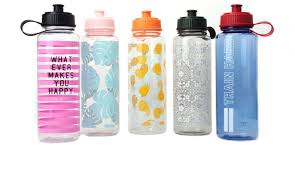 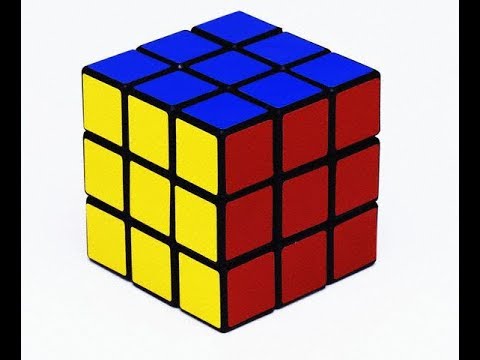 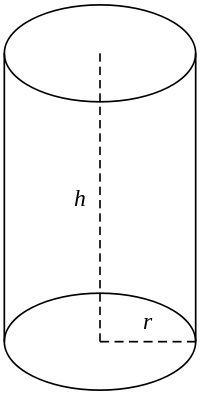 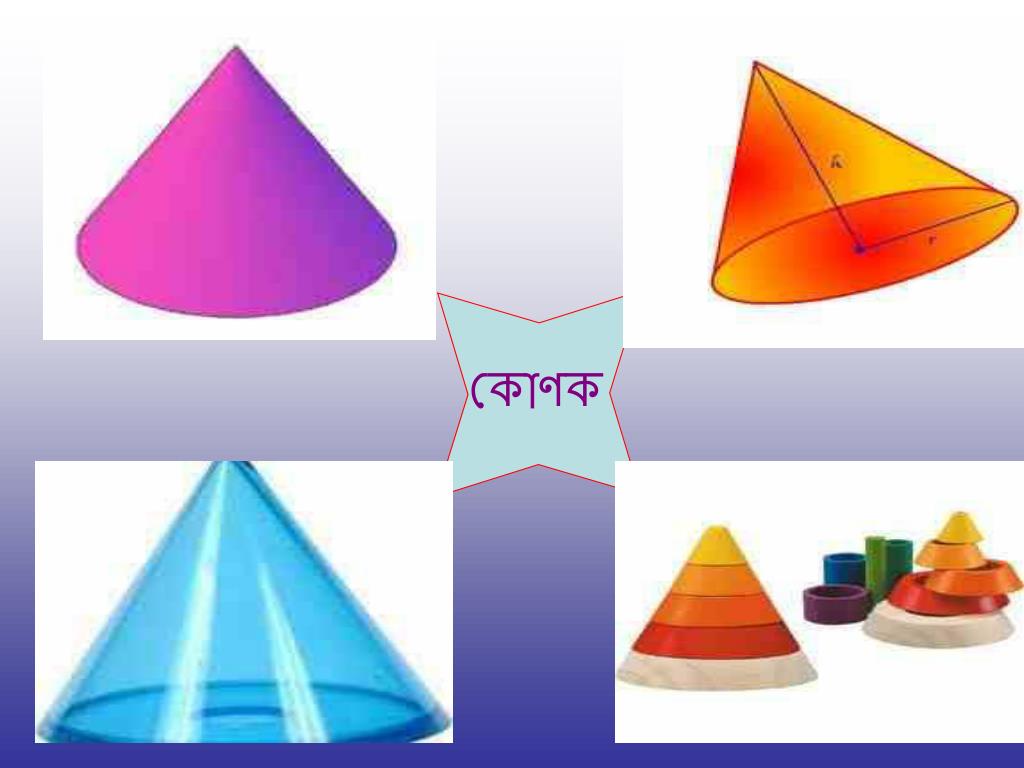 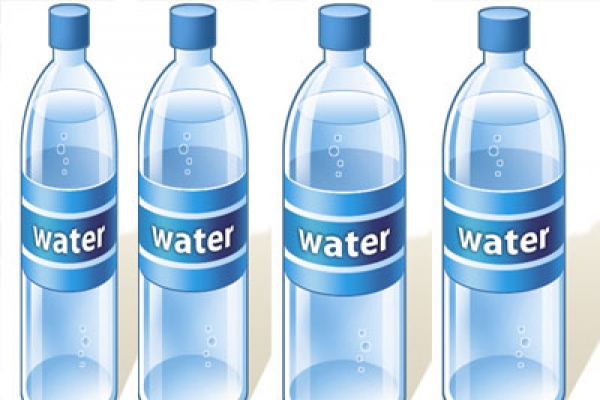 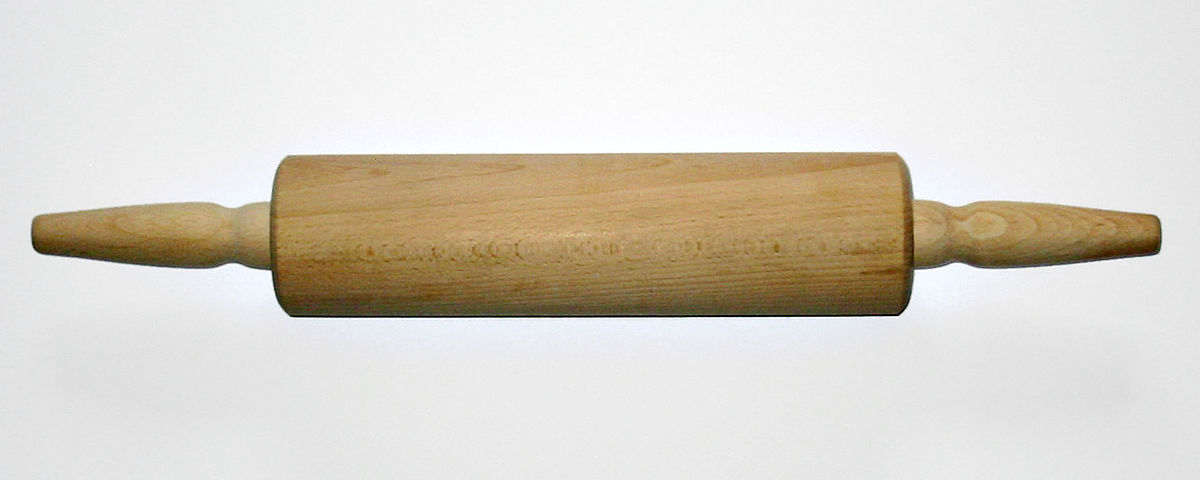 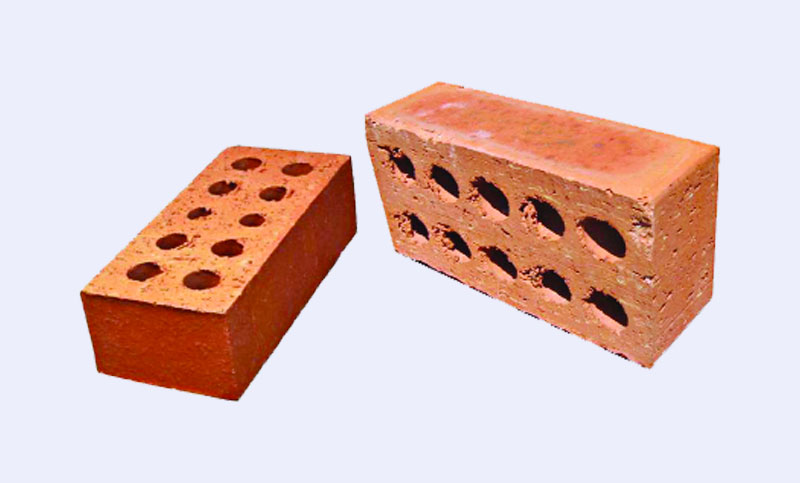 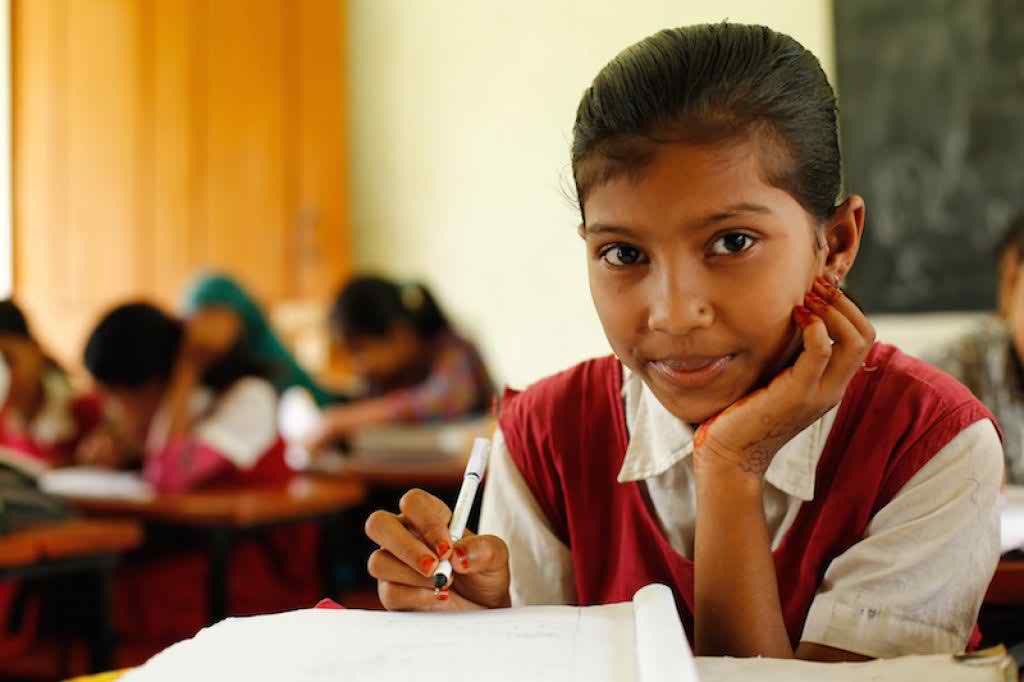 একাকী চিন্তা করে                  চিত্র গুলোর নাম বল ও লিখ?
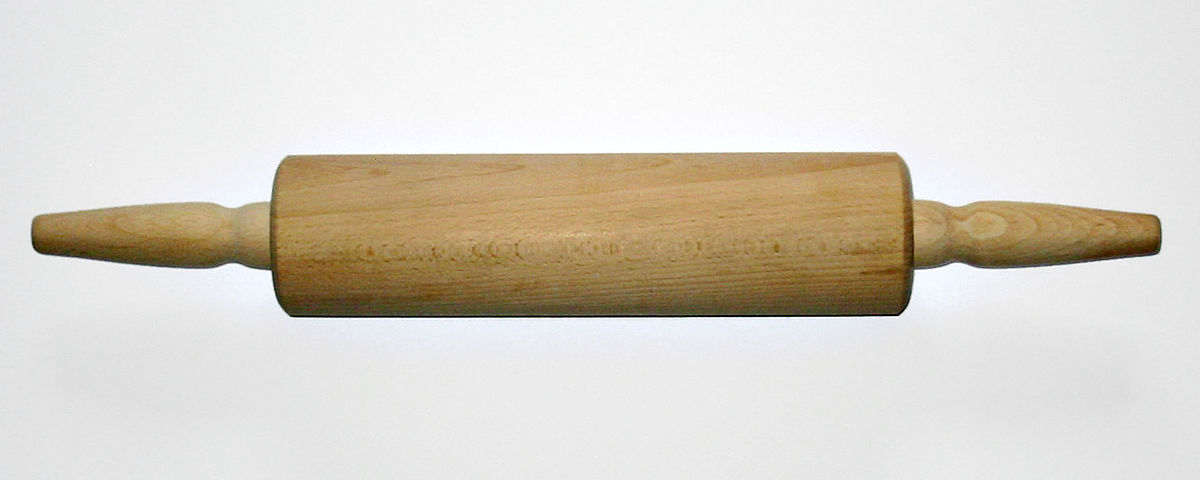 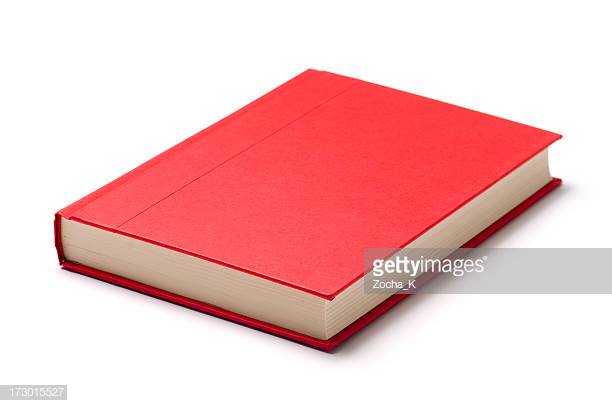 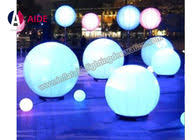 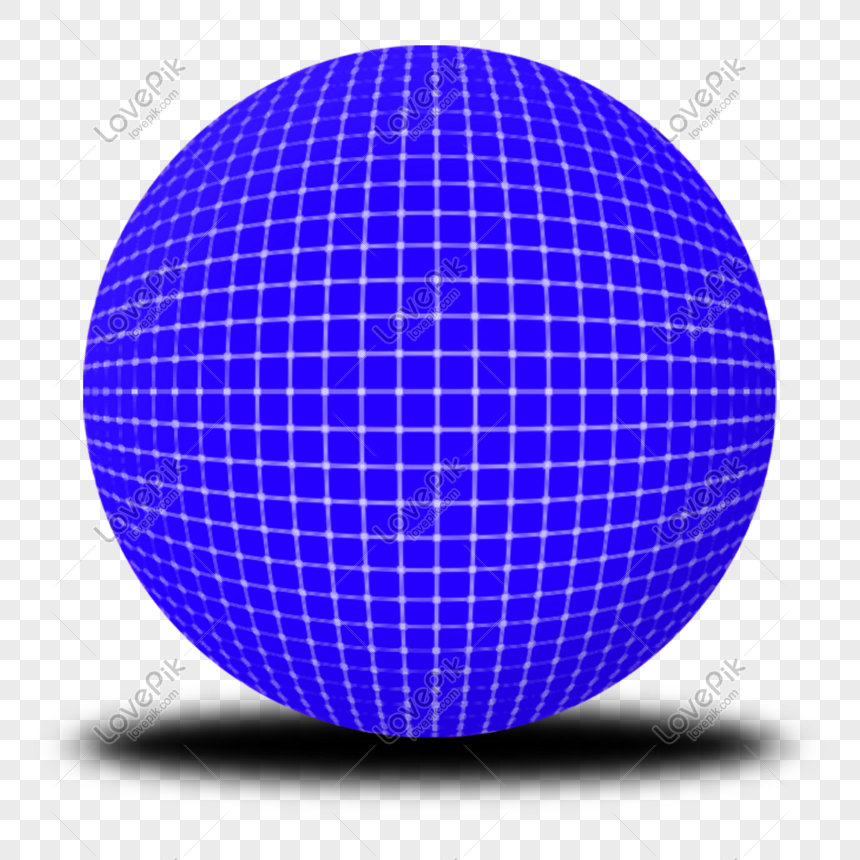 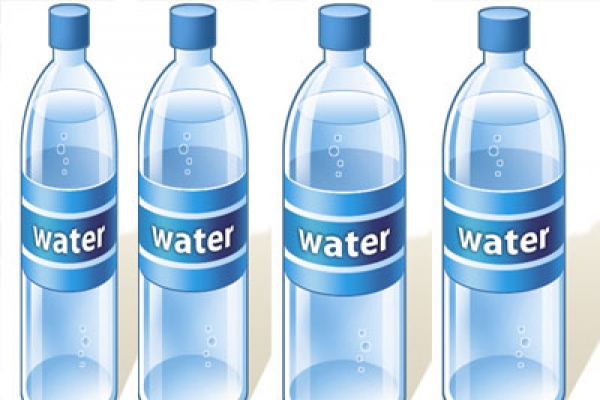 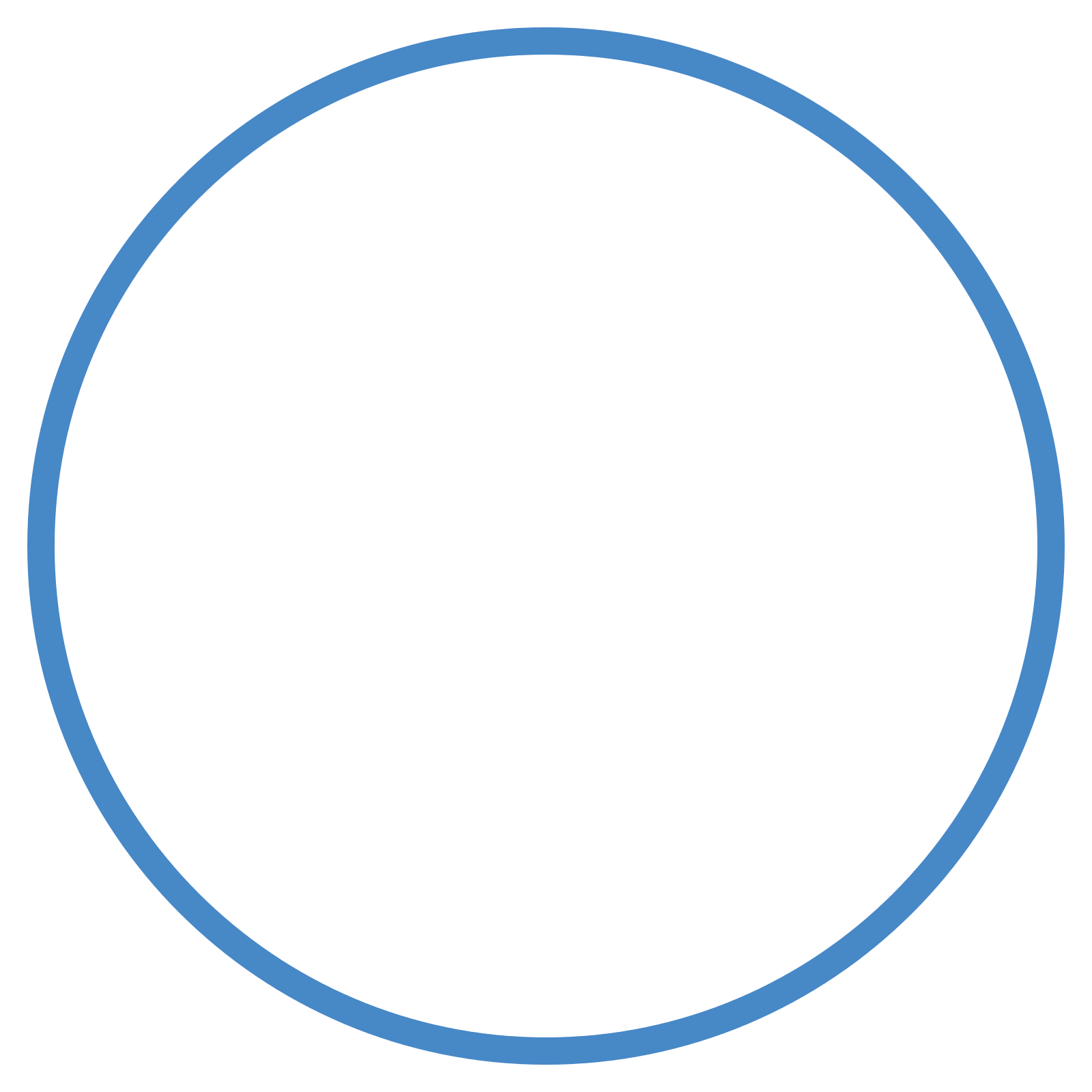 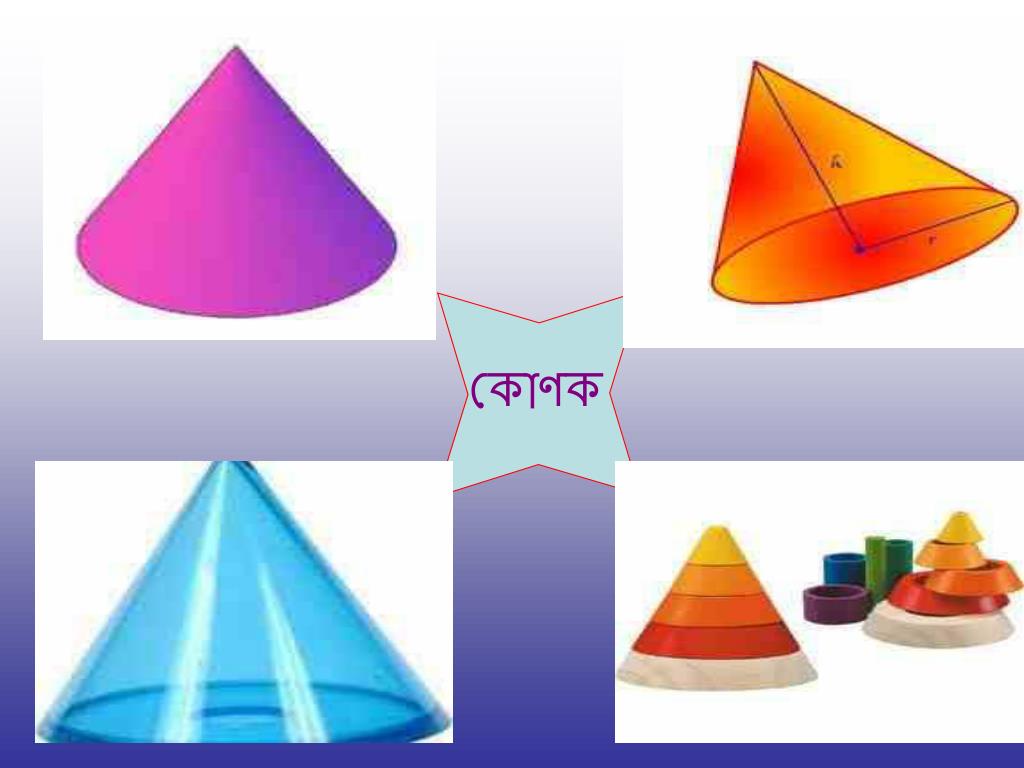 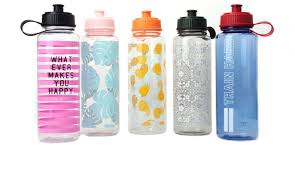 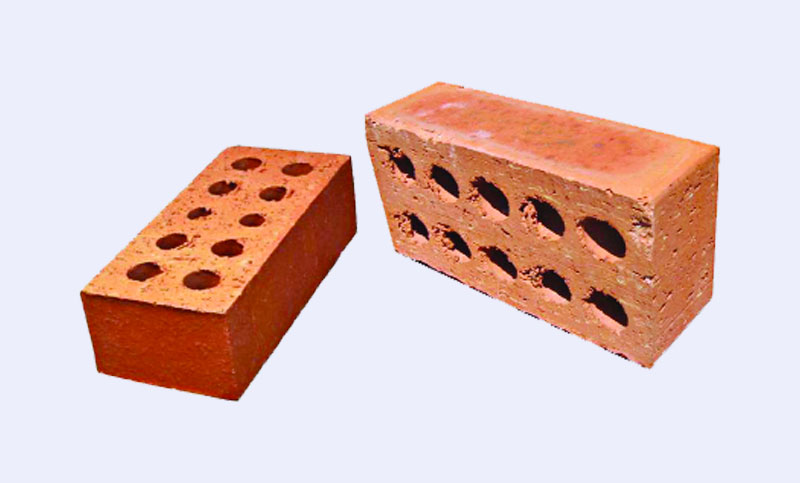 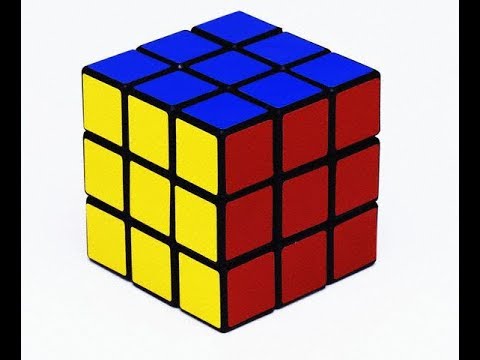 পাঠ্য বই এর ৯১ পৃষ্ঠা খোল এবং পাঠ কর ।
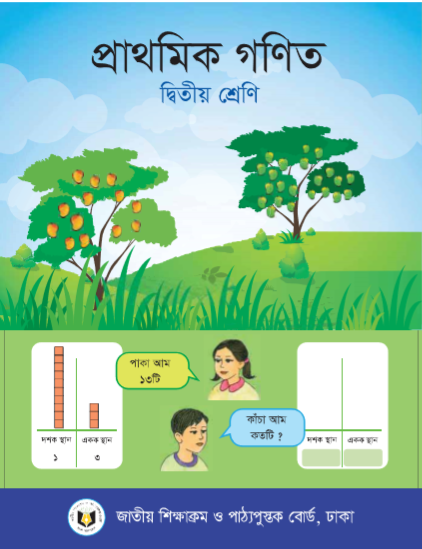 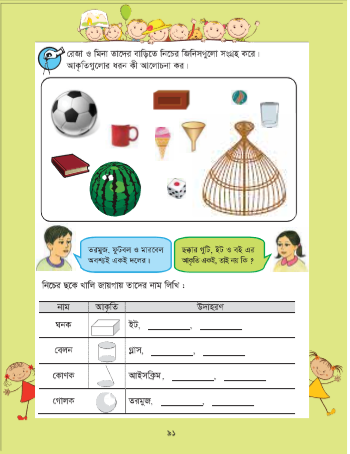 মিল করণ কর?
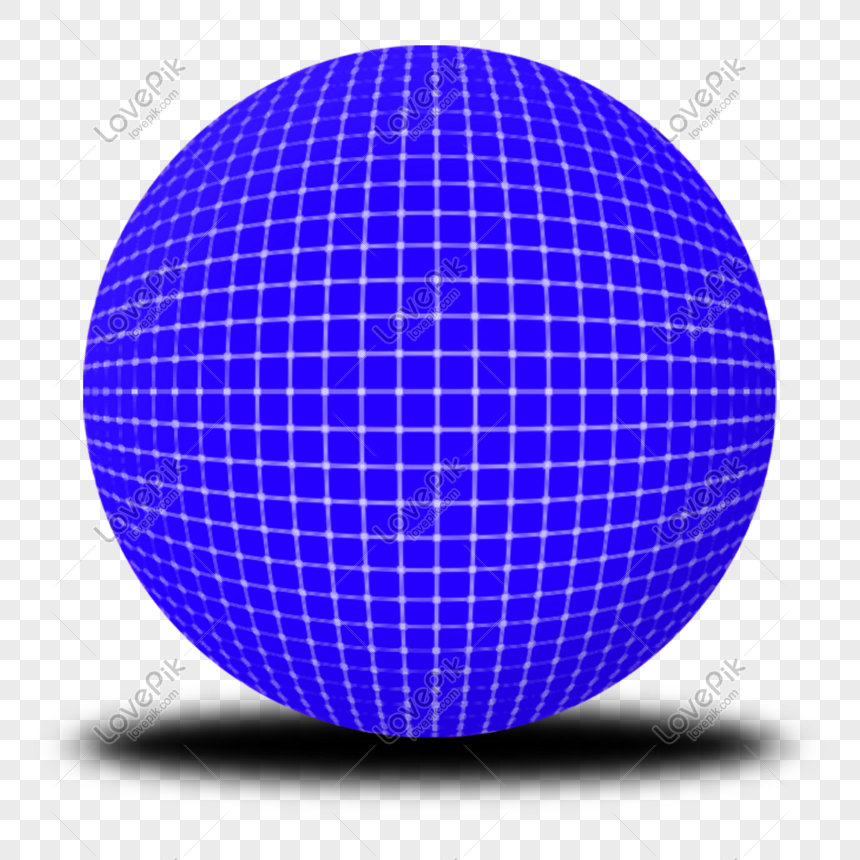 ধন্যবাদ
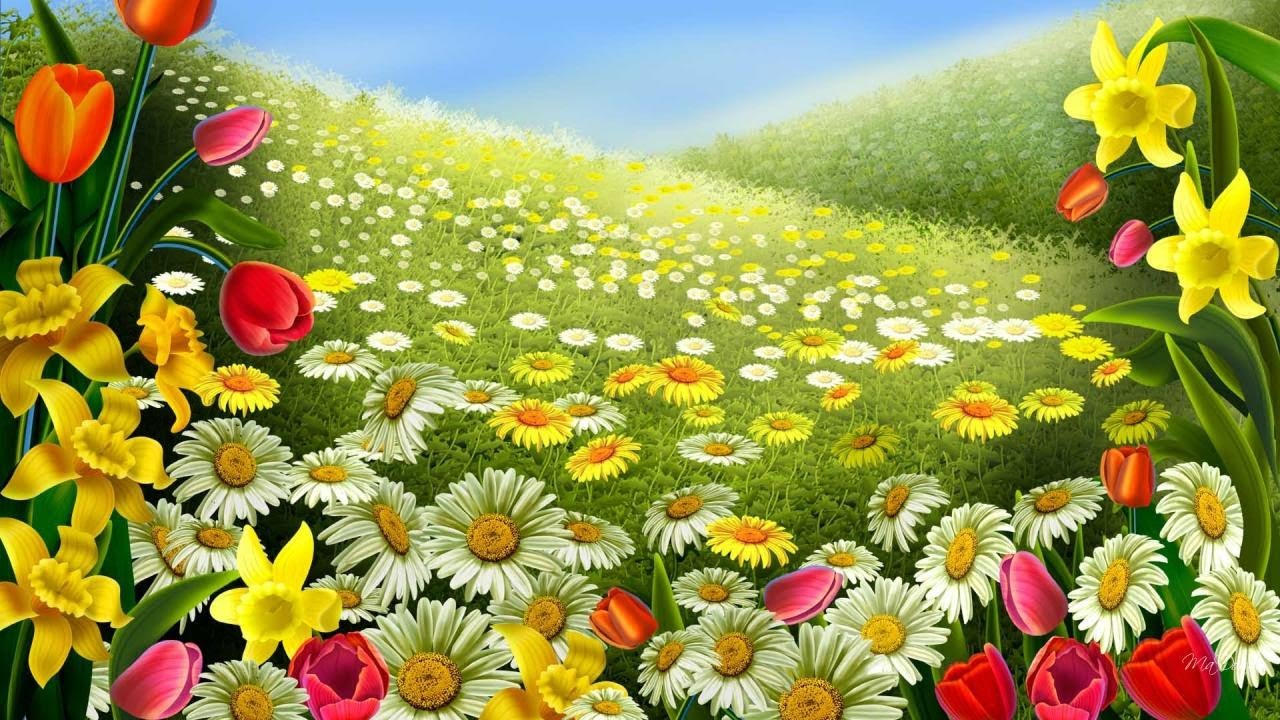